Урок математики3 класс
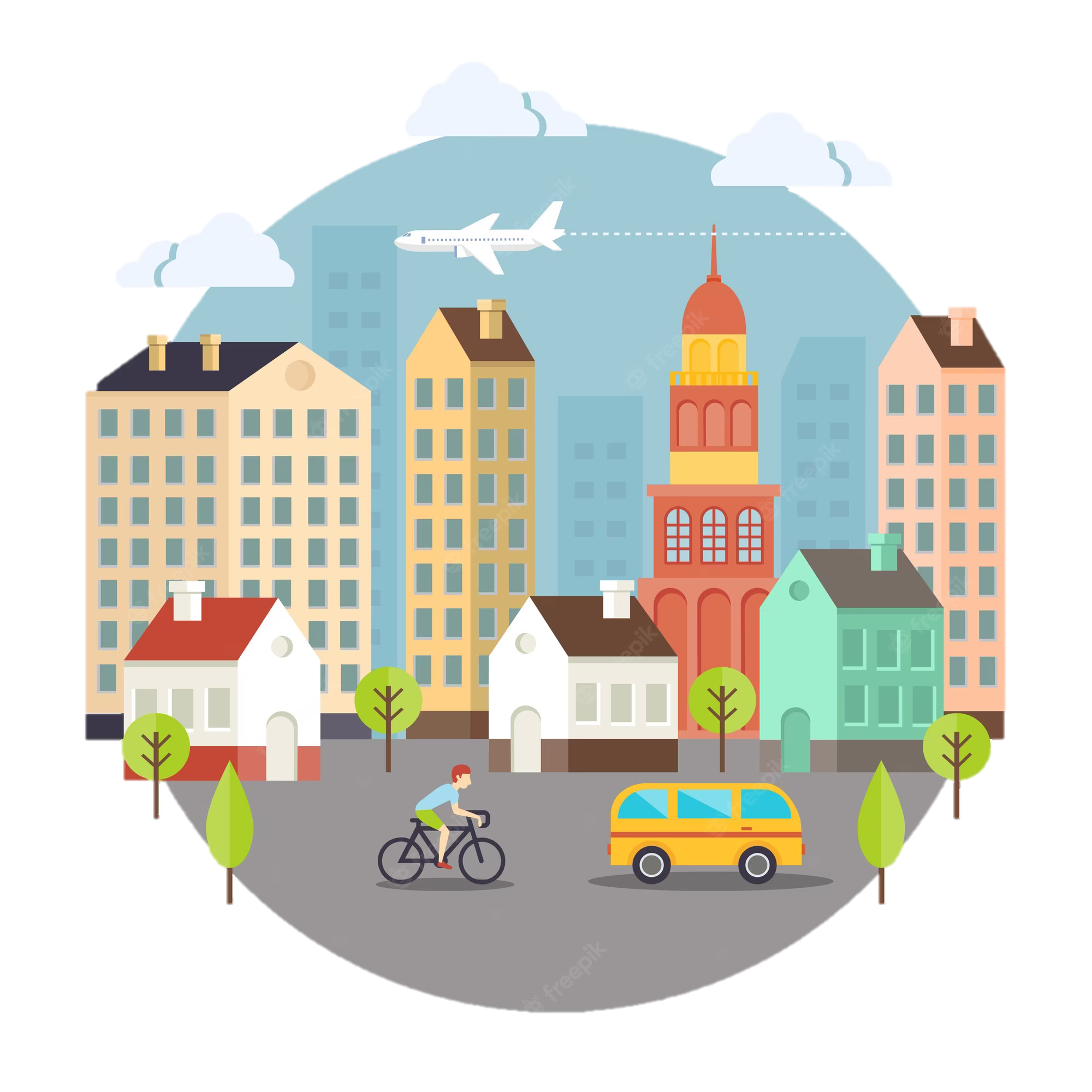 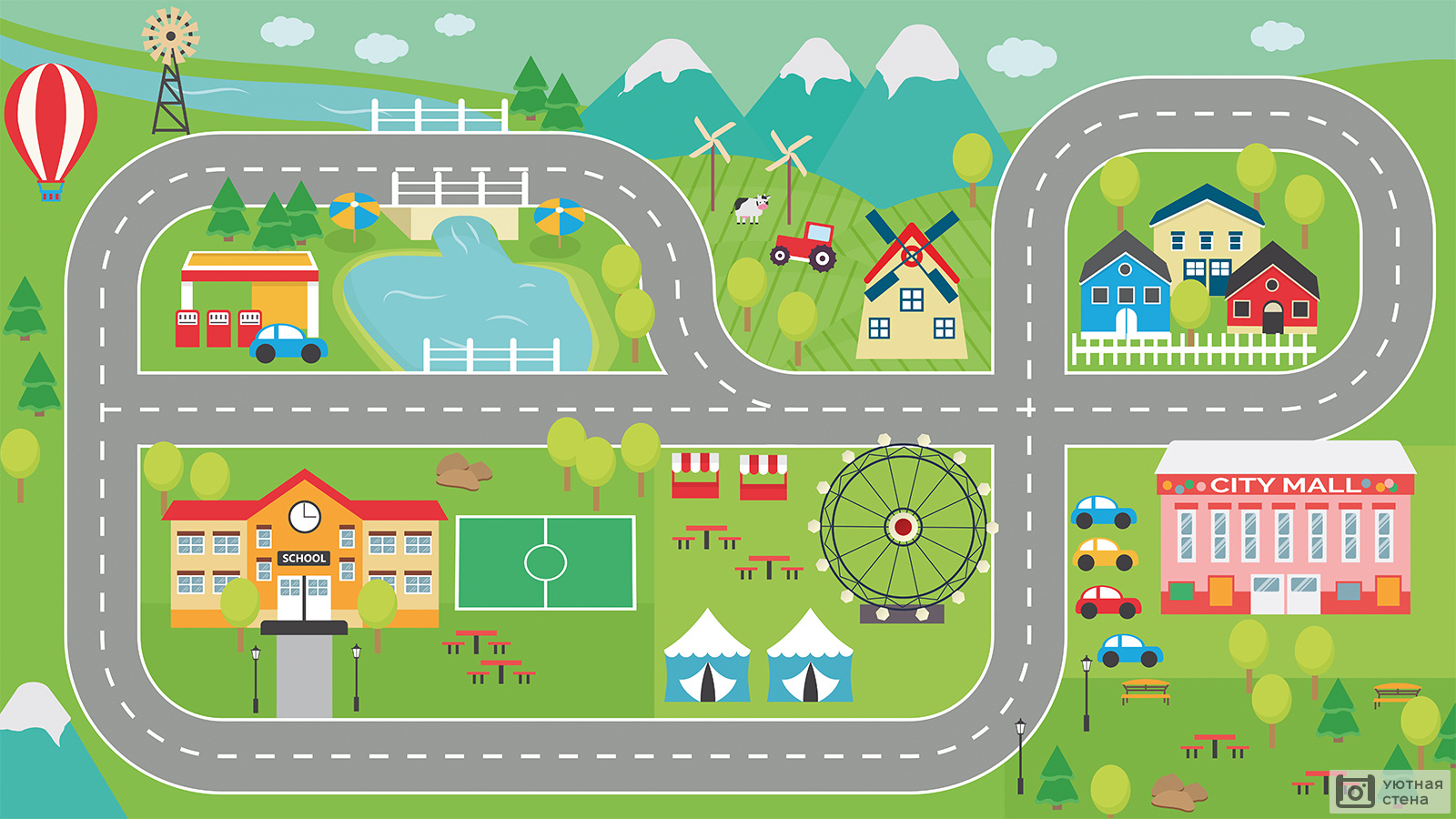 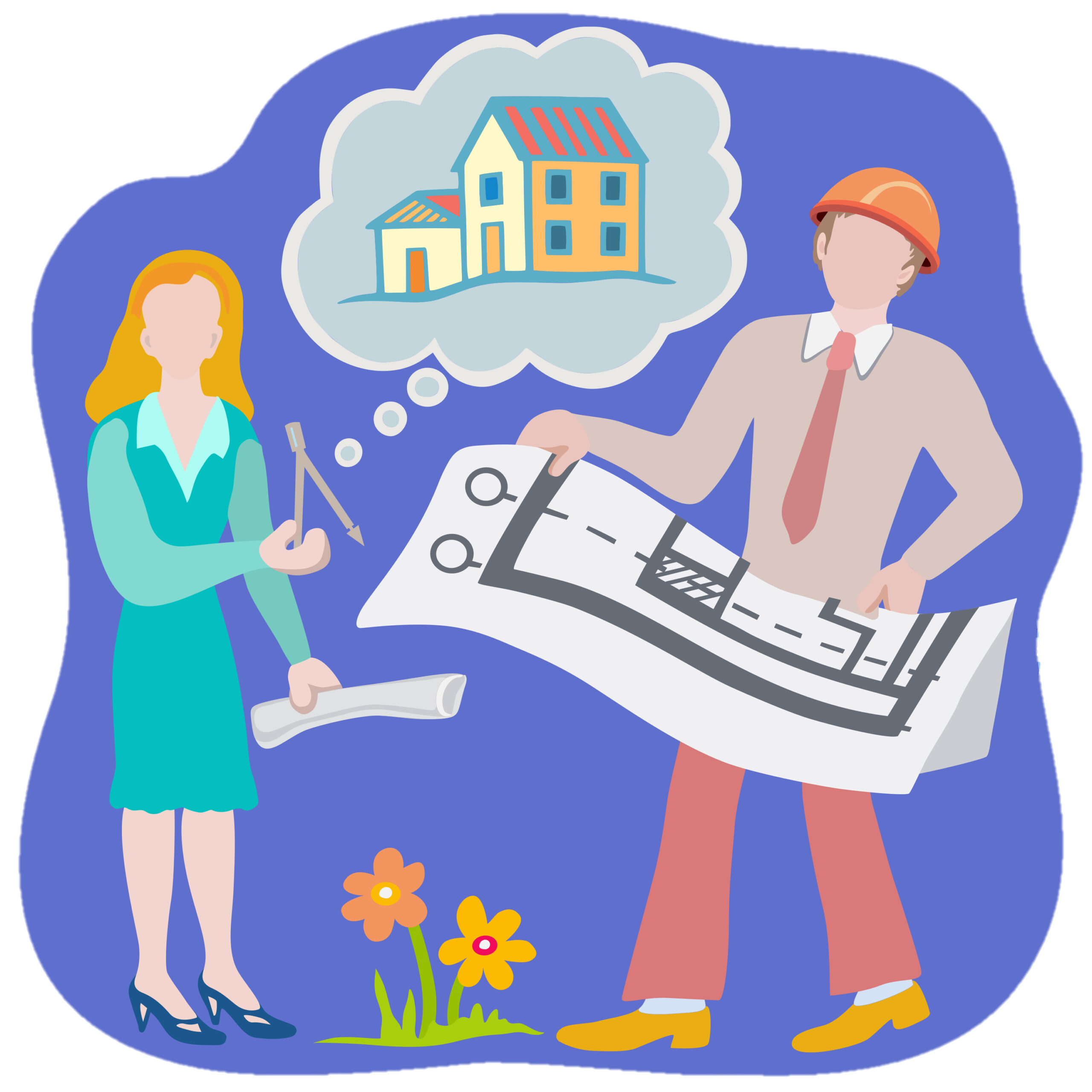 Тема урока: 
«Площадь прямоугольника. Единицы измерения площади.»
Для чего нужно уметь находить площадь?
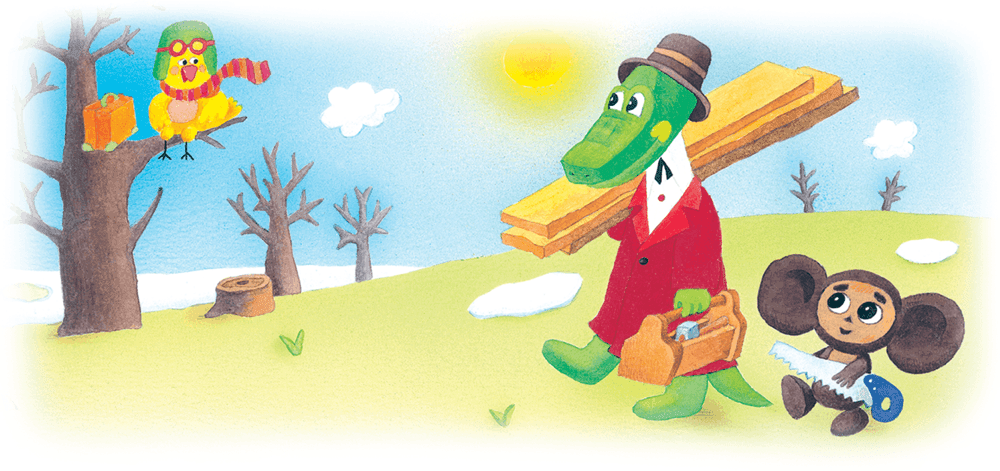 Цели урока
Предметная цель:
Узнать способы нахождения площади прямоугольника.
Метапредметная цель:
Научиться владеть универсальными способами работы с информацией.
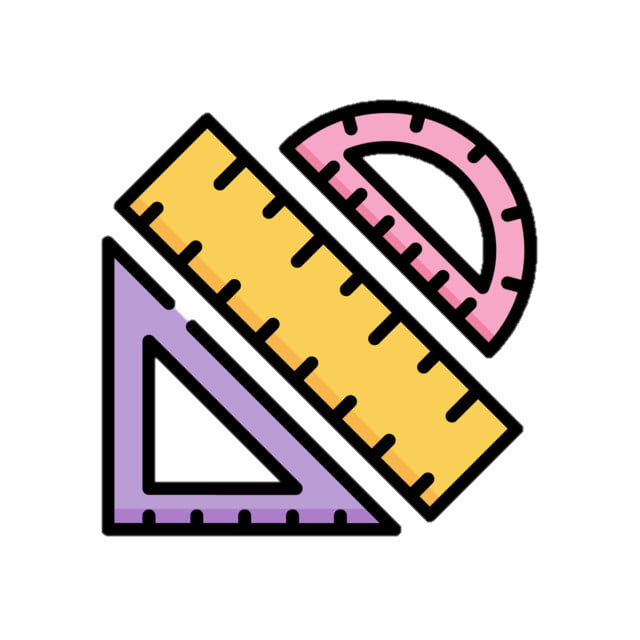 Личностная цель:
Определить значимость умения находить площадь.
Площадь – часть плоскости, заключённая внутри замкнутой геометрической фигуры.
Фигуры можно сравнивать на глаз.
Фигуры можно сравнивать наложением.
Фигуры можно сравнивать, разделив на квадраты и сосчитав их.
4 ∙ 3 =12
дм
см2,
м
см
, кг,
мм
, ч, мин,
, г,
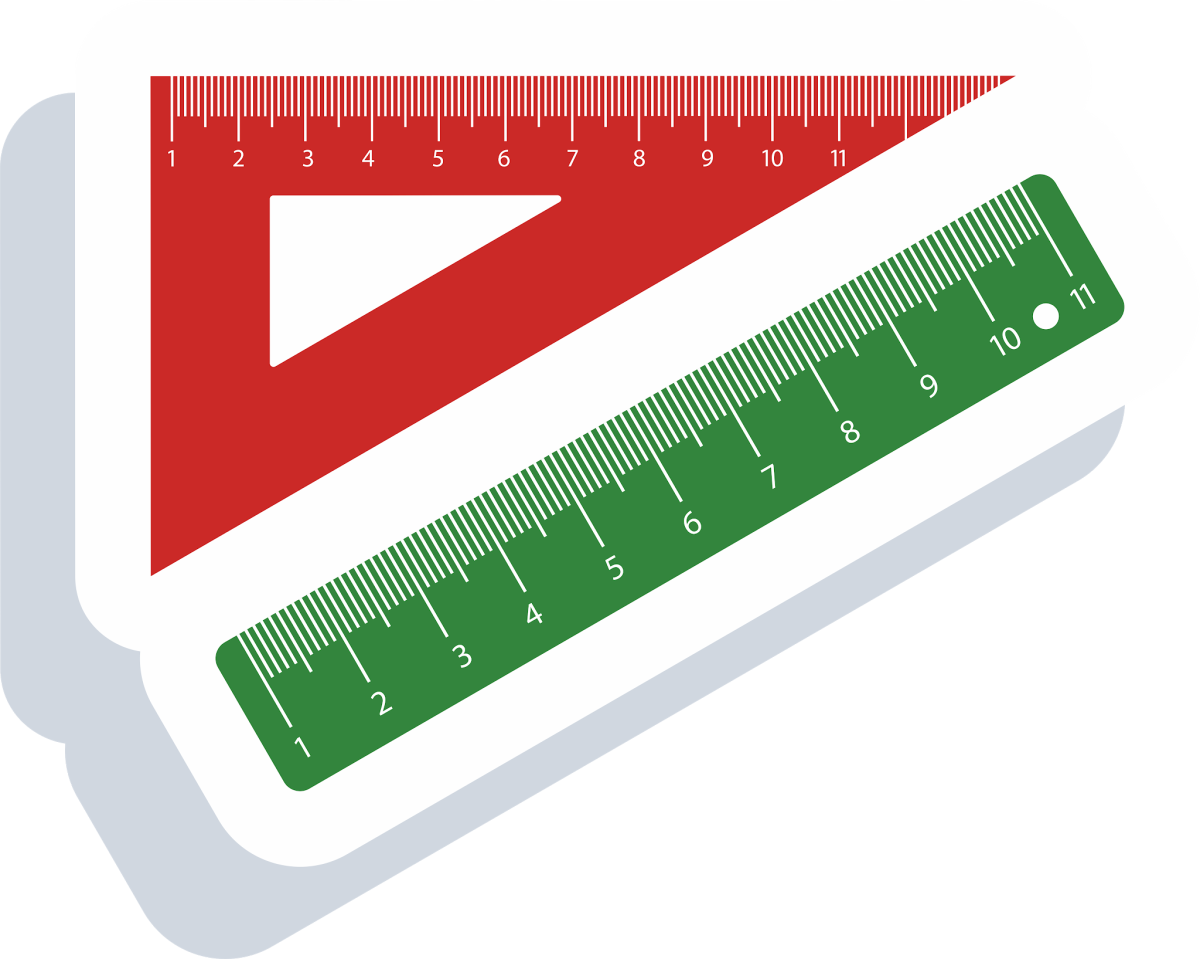 Формула вычисления площади
S = a ∙ b

S – площадь
a – длина
b – ширина
a
b
Чтобы вычислить площадь прямоугольника, нужно найти его ________ и _________ (в ___________ единицах), а потом вычислить ____________ полученных чисел (площадь будет выражена в соответствующих единицах площади).
ширину
длину
одинаковых
произведение
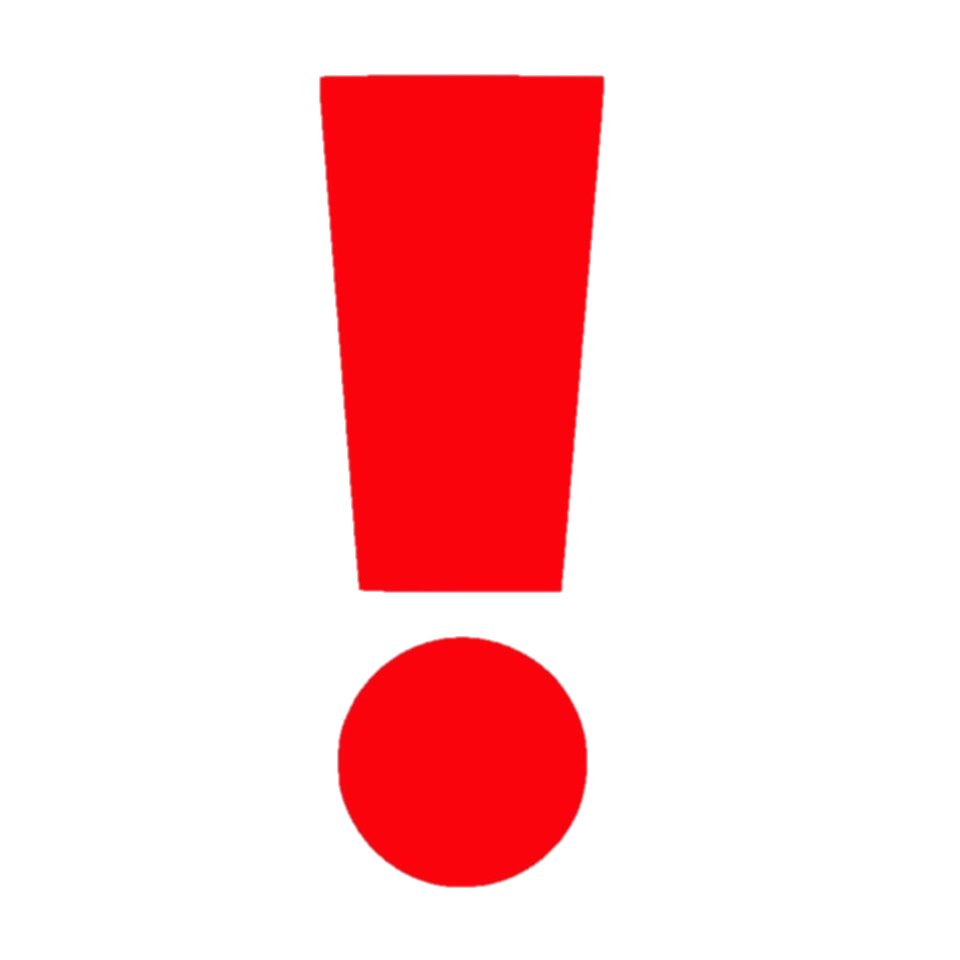 Проверим расчёты
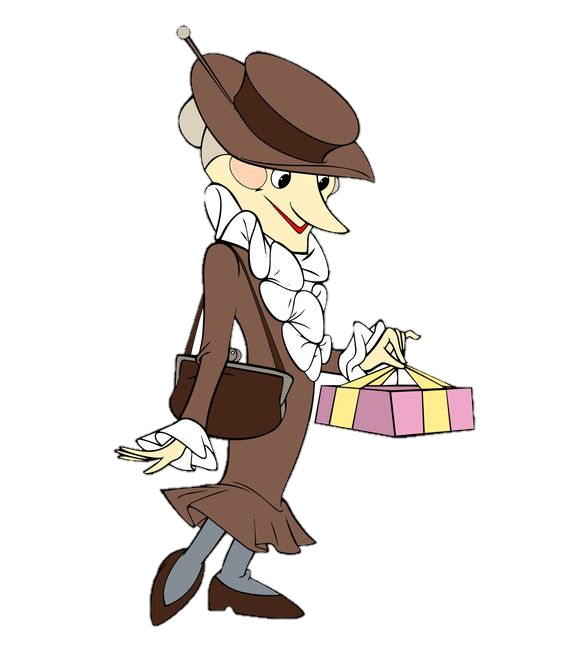 S = (5 + 4) ∙ 2 = 18 см2
5 см
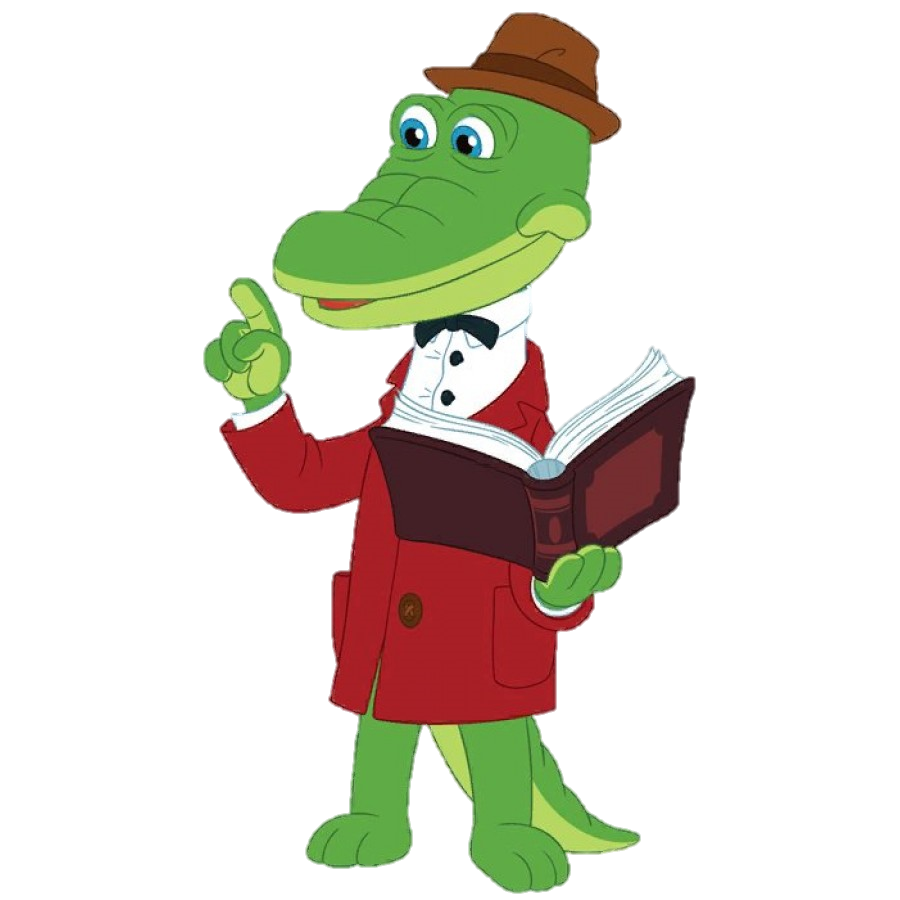 4 см
S = 5 ∙ 4 = 20 см
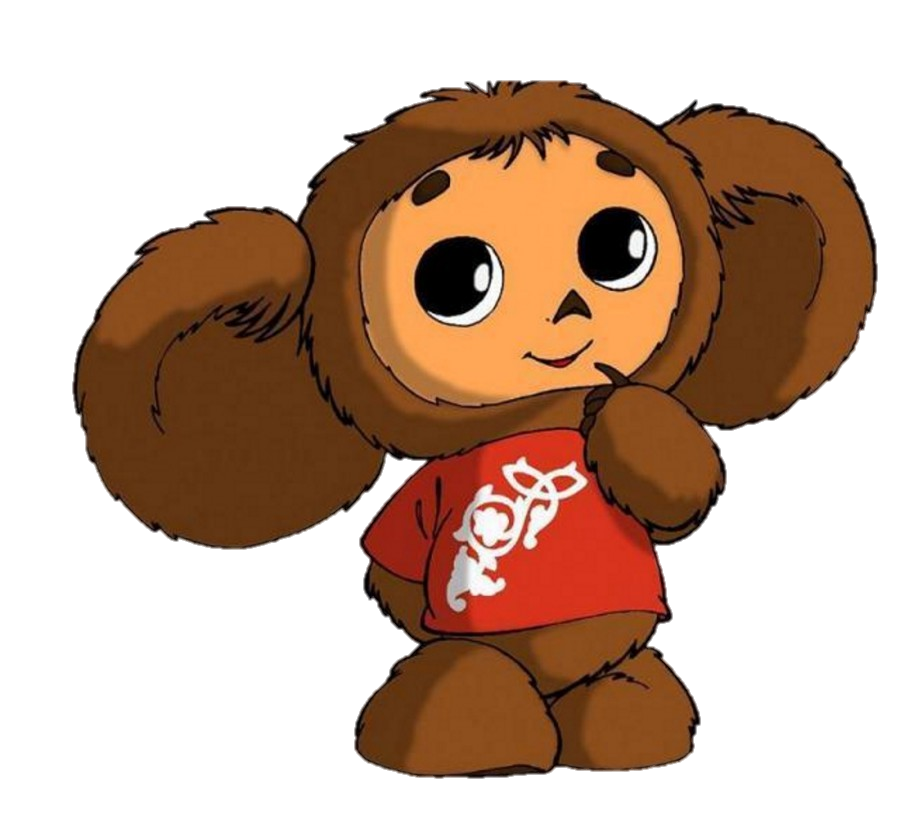 S = 5 ∙ 4 = 20
Создаем модель города
Для чего нужно уметь находить площадь?
Решите кроссворд
Д          И    Н    А
Н    А    Л          Ж   Е    Н    И    Е
Ш   И    Р    И    Н
К    В    А           Р    А    Т    Н    Ы   Х
П    Р    Я    М   О    У    Г    О    Л          Н    И    К
Оценим себя
10-9 баллов – превосходный архитектор
8-7 баллов – отличный архитектор
6-5 баллов – хороший архитектор
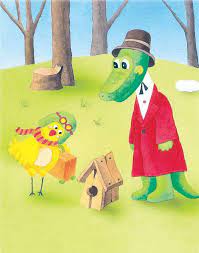 Домашнее задание (на выбор)
Вычислить площадь строящегося дома на плане. Ширина дома равна 4 см, длина – 7 см.
Вычислить площадь 3 одинаковых домов на плане. Ширина дома равна 5 см, длина – 8 см.
Спроектировать жилой комплекс из 4 домов с общей площадью 36 см2.
Цели урока
Предметная цель:
Узнать способы нахождения площади прямоугольника.
Метапредметная цель:
Научиться владеть универсальными способами работы с информацией.
Личностная цель:
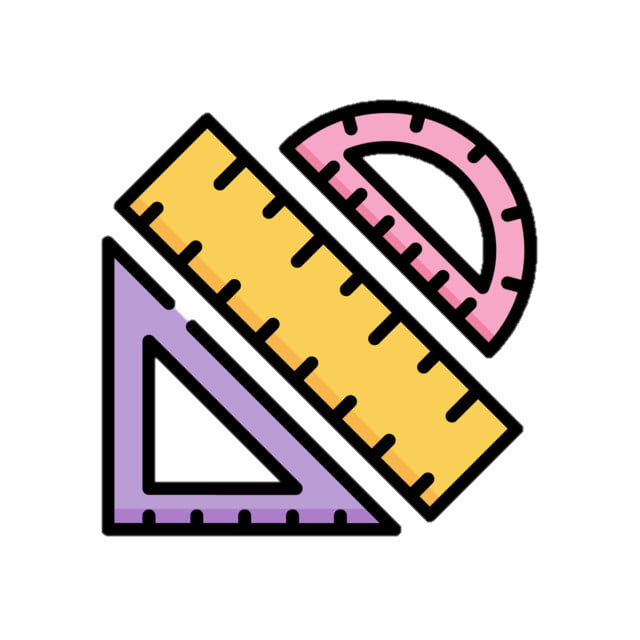 Определить значимость умения находить площадь.
Спасибо за урок!